Session Title Goes Here
EMERGING ISSUES AND INNOVATION
<SPEAKER NAME GOES HERE>
<SPEAKER ORG GOES HERE>
Emerging Issues and Innovation Track
Sponsored by
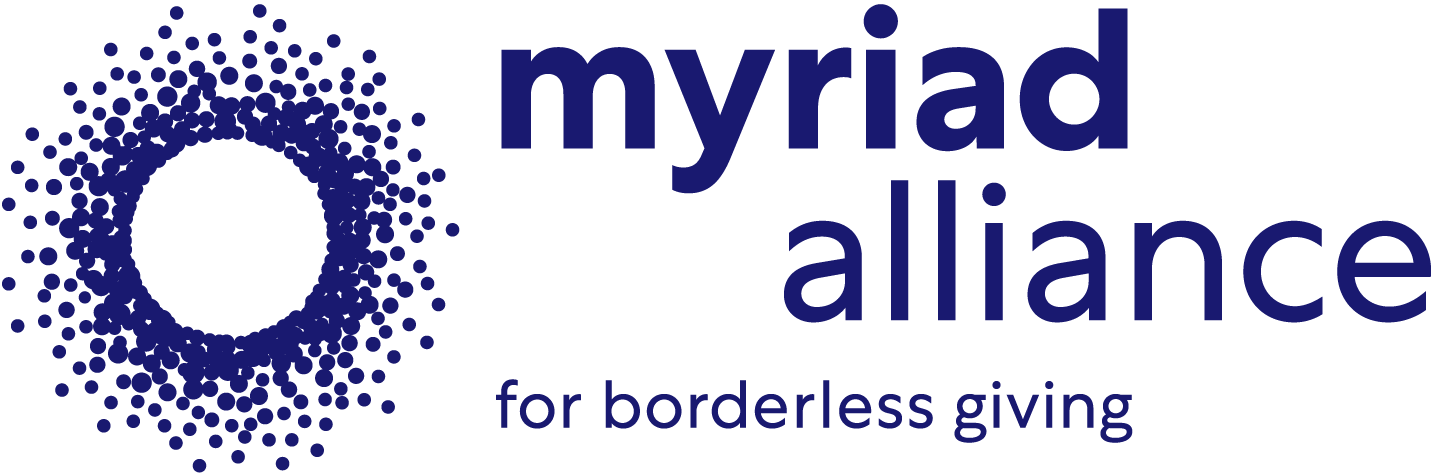 TITLE GOES HERE
Body copy
Emerging Issues and Innovation Track
Sponsored by
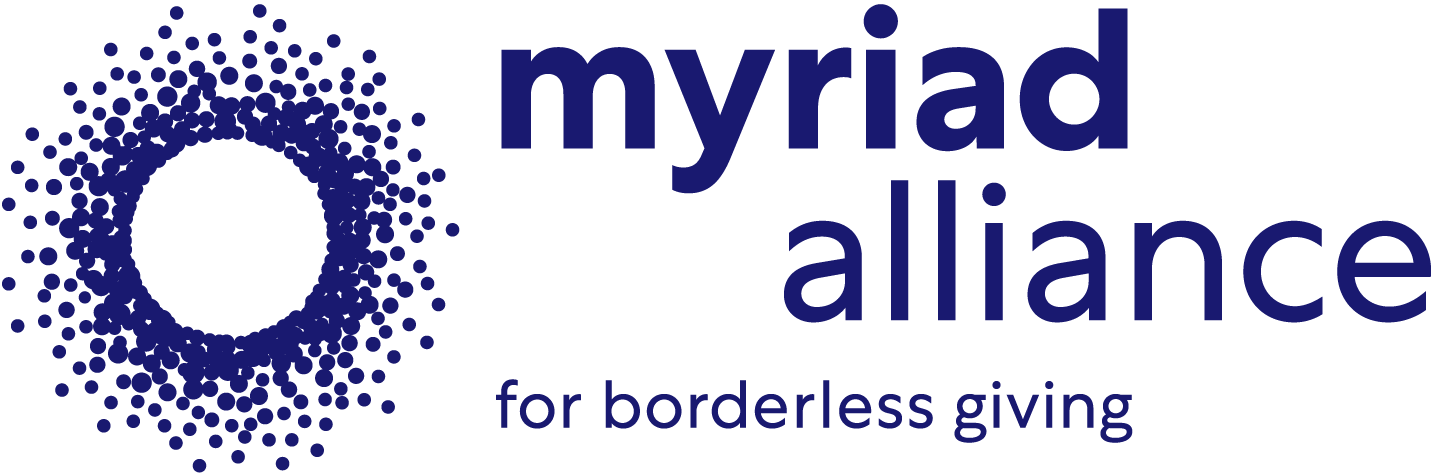